Peace room
Developed by Arnoldo Hoyos (PUC-SP), Marcos Ferreira (PUC-SP) and Thiago Malagrino (Mi9 Solutions)
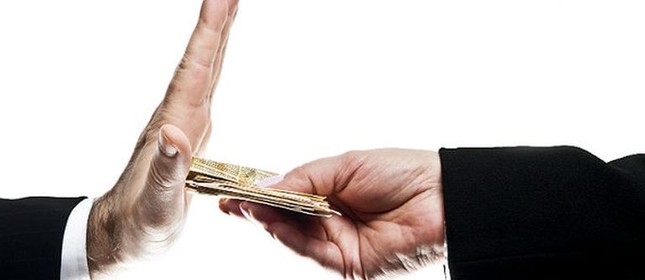 "Os fins justificam os meios."
Justificam?
Chaos Report - Standish Group / 2015
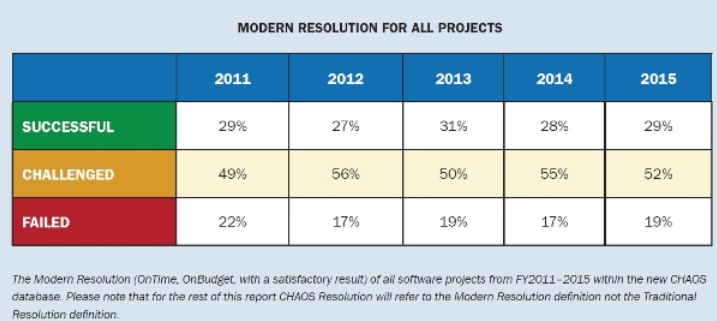 Comparativo: metodologias ágeis vs metodologias convencionais (p. ex. PMI)
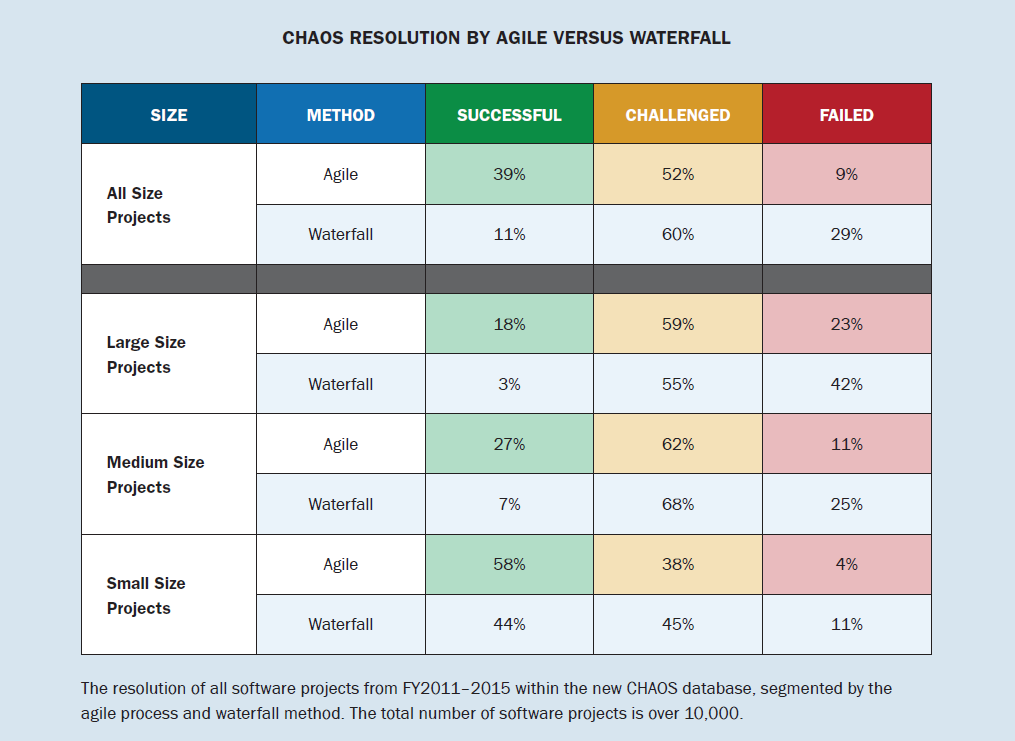 O Peace Room em sua origem: o War Room
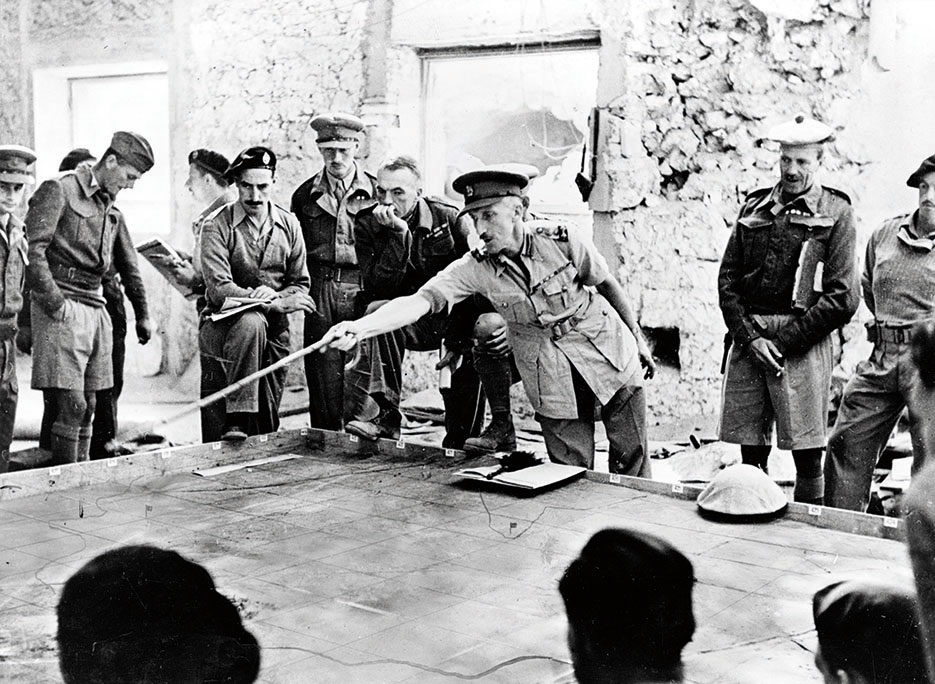 Winston Churchill
115 reuniões
5 anos
1 objetivo
Brainstorming
Comunicação Visual
ESTRATÉGIAS
A paz é mais complexa que a guerra.
Estabelecer e manter a paz é mais difícil que guerrear.
Peace Room
Coesão
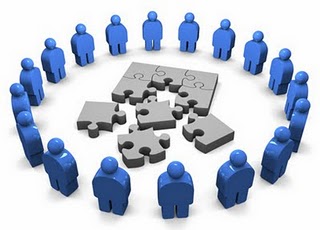 Unidade
Equilíbrio
Colaboração
Atitude
SOLUÇÕES DE PROBLEMAS GLOBAIS
Clima (extremos climáticos)
Corrupção e Ética
Desigualdade Social
Tráfico de Drogas
Fome no Brasil e no mundo 
Saúde
Peace Room
?
PESSOAS
PROBLEMAS
CONFLITO
Peace Room
AMBIENTE PROPÍCIO / FERRAMENTAS
?
PESSOAS
PROBLEMAS
CONFLITO
Peace Room
AMBIENTE PROPÍCIO / FERRAMENTAS
?
PESSOAS
PROBLEMAS
SINERGIA
Peace Room
Etapa 1 – Definição do problema a ser discutido

Etapa 2 – Definição dos stakeholders. Exemplos:
Estudantes com energia positiva para garantir seus próprios futuros de paz. 
Universidades e escolas cumprindo suas obrigações para com a comunidade mundial. 
Idosos com sabedoria adquirida e experiencia de vida a respeito da futilidade da guerra. 
Qualquer pessoa com visão de sua própria singularidade e de seu potencial de contribuição. 
Instituições privadas habilitadas a contribuir para a busca de Soluções ecológicas, da guerra e da paz. 
Governos iluminados, que busquem o melhor para seus cidadãos e para o mundo, através da real paz assegurada com justiça. 
Negócios internacionais capazes de desenvolver economias, processos produtivas e estratégias de negócios baseados na paz mundial sustentável. 
Serviços militares das nações assumindo novos papeis e missões de cooperação necessárias para salvar vidas em risco por conta das crescentes consequências das mudanças climáticas e do aquecimento global.
Peace Room
Etapa 3 – Criação de um guia estratégico para conduzir a reunião na Peace Room

Etapa 4 – Debate dos principais pontos levantados na sessão de perguntas e atualização do quadro de ações (Lean Canvas)

Etapa 5 – Criação de um plano de ação para atingir seu objetivo e definir as metas para todos os envolvidos

Etapa 6 – Monitoramento, acompanhamento e feedback

Etapa 7 – Revisão do plano de ação

Etapa 8 – Celebração das conquistas
Os fins NÃO justificam os meios...
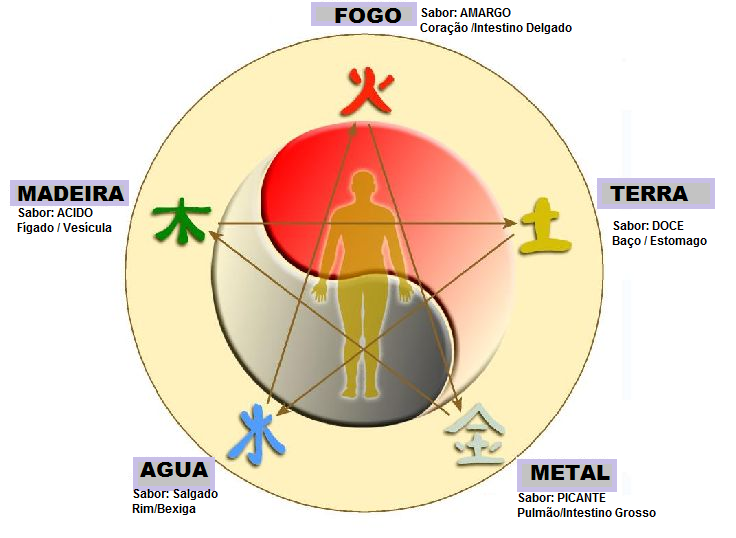 Equilíbrio
Os fins são importantes, mas os meios são as peças fundamentais da perenidade do sucesso e do legado que vamos deixar. Os meios garantem a credibilidade de qualquer fim.
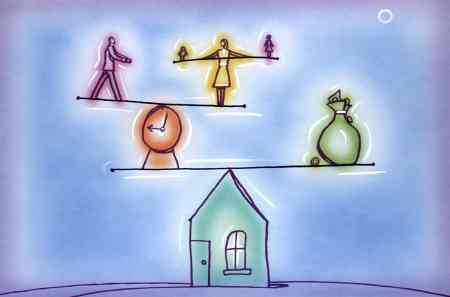 Por onde começamos o nosso planejamento? 

Como conseguimos materializar ações previstas nos nossos planos? 

Como conseguimos prototipar ideias para testá-las na prática, em campo?
WORKSHOP LEAN CANVAS
Prof. Sergio Bicudo